Выставка картин Н. Рериха в Русском музее
Зачет по  спецсеминару
«Культурная жизнь мегаполиса и ее отражение в СМИ»
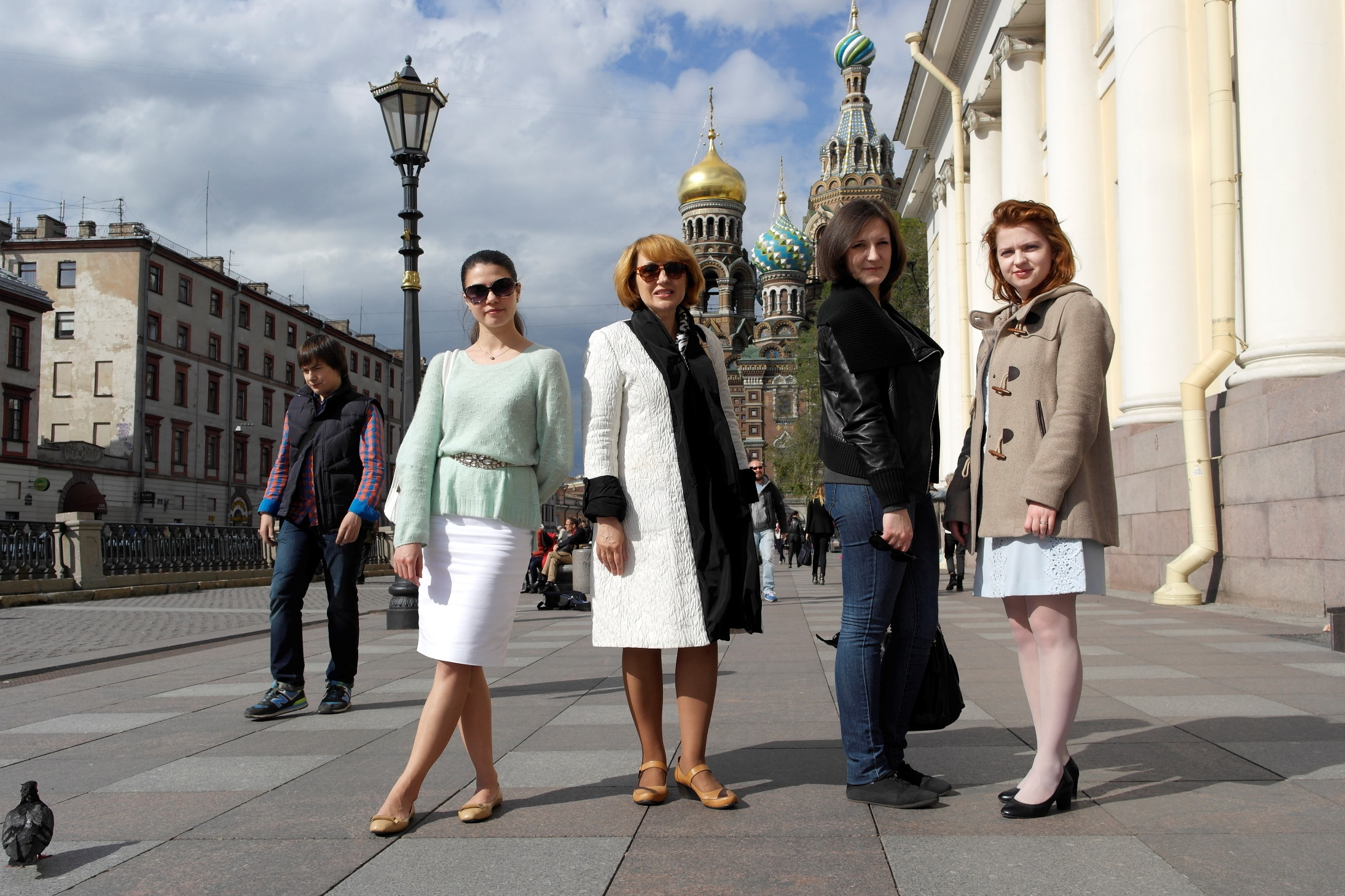 Мир искусства вокруг  нас…
Ждем студентов 1 курса: передача  культурной эстафеты
Вот такой большой компанией мы приобщались к искусству
Первокурсники вместе с нами   в гостях у    н. к. рериха
Наедине с документальной хроникой
Здесь мы увидели знаменитый «Черный квадрат» к. малевича
Вот он -  долгожданный «зачет» в зале современного искусства!
Mission completed!